Federal Bureau of Prisons:An Introduction to Prisoner Litigation Procedures
Susan Prose
Assistant United States Attorney
U.S. Attorney’s Office, District of Colorado
December 9, 2022
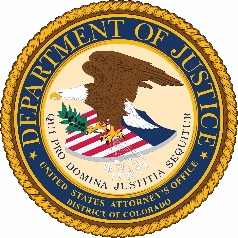 THERE ARE SPECIAL RULES
Familiarize yourself with the relevant procedures
Communication is key
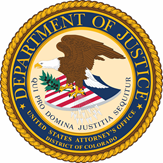 MANDATORY EXHAUSTION PROCESS
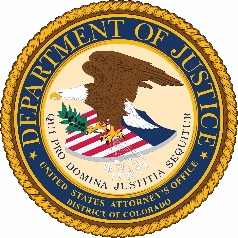 28 C.F.R. §§ 542.10-542.19
“No limits” on exhaustion
“Unexhausted claims cannot be brought in court”
Jones v. Bock, 549 U.S. 199, 211 (2007); Ross v. Blake, 578 U.S. 632, 639 (2016).
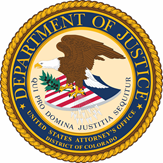 MULTI-LEVEL PROCESS
One informal level: Communication with staff members
 Three formal levels: Warden, Regional Director, General Counsel
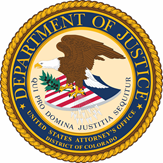 SERVICE OF PROCESS
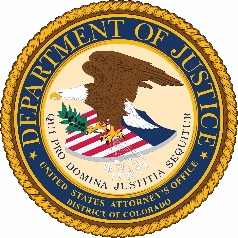 Serving BOP or BOP Officer/Employee Sued in Official Capacity
Federal Rule of Civil Procedure 4(i)(2):
Serve the United States and 
Send copy of summons/complaint by registered or certified mail to agency or to officer/employee
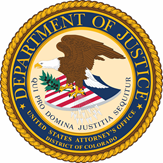 Serving a BOP Officer/Employee Sued in Individual Capacity
Federal Rule of Civil Procedure 4(i)(3):
Serve the United States and 
Serve the officer/employee under Rule 4(e), (f), or (g)
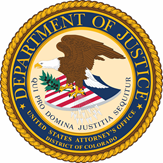 Serving the United States
Federal Rules of Civil Procedure 4(i)(1)(A), (B):
Deliver summons/complaint “to the United States Attorney for the district where the action is brought” or send copies to the U.S. Attorney’s Office by registered or certified mail, and 
Send copy of summons/complaint by registered or certified mail to the Attorney General of the United States
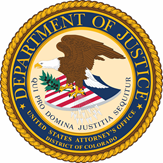 Waiver of Service = No
United States cannot waive service
BOP will ask if individuals agree to waive service but cannot accept service for individuals
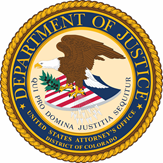 REPRESENTATION PROCESS
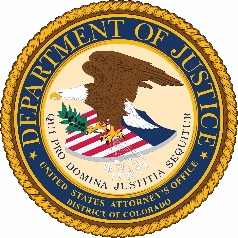 Employees Must Ask
Individuals do not receive automatic representation from the U.S. Attorney’s Office
Individual applies for representation to BOP, which then forwards the request to DOJ
DOJ must approve before AUSA can represent the individual
It Takes Time
While a request for representation is pending, AUSA may only ask for extensions of time
Not unusual for representation-request process to take 60 days or more
Response Time: Official-Capacity Claims
Federal Rule of Civil Procedure 12(a)(2):
60 days after service on United States Attorney
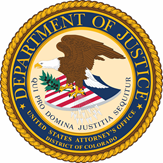 Response Time: Individual-Capacity Claims
Federal Rule of Civil Procedure 12(a)(3):
60 days after service on officer/employee or service on United States Attorney, whichever is later
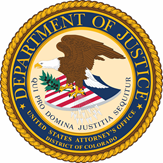 CONTACT WITH PRISONER CLIENTS
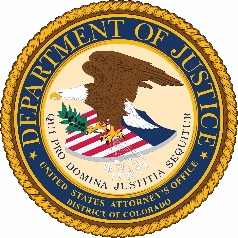 UNIT TEAM
Unit Manager: Oversees the housing unit
 Case Manager: Handles release issues, victim-witness issues, detainers, halfway houses
 Counselor: Point of contact for attorneys, phone calls/visits, copies
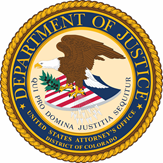 START WITH THE COUNSELOR
Email or call the counselor to schedule visits/phone calls
 Recognize that counselors have hundreds of prisoners on their caseloads
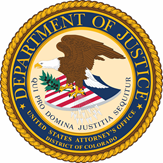 ATTORNEY PROCEDURES
Attorneys must be licensed and in good standing
 Paralegals/legal assistants: Sponsorship packets required
 Attorney accepts “personal and professional responsibility for all acts” of paralegals/assistants
28 C.F.R. § 543.16.
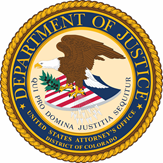 LEGAL VISITS
Established visiting times; call the counselor
 Attorney required to provide background information. See https://www.bop.gov/resources/policy_and_forms.jsp
 Email information to the Counselor
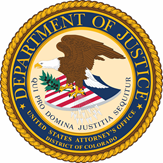 PRISONERS WITH “SAMs”
Special Administrative Measures under 28 C.F.R. §§ 501.2, 501.3
 Process for attorneys to have privileged communications with SAMs inmates
 Background check required
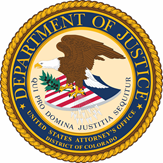 VISITING SCHEDULE
FCI Englewood, FCI Florence, USP Florence: Friday evenings, Saturday, Sunday, federal holidays
 ADX: Thursday, Friday, Saturday, Sunday, federal holidays 
 SAMs: Monday, Tuesday, Wednesday (no federal holidays)
 If other times are needed, ask
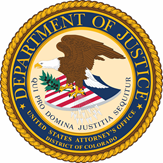 RESPECT INSTITUTION SCHEDULES
Multiple requests for visits at same times
 Hard stop: Stand-up count at 4:00 p.m.
 Institutional emergencies may impact visits
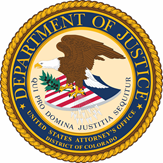 RULES FOR LEGAL MAIL
Don’t send non-legal mail via legal mail
 Don’t let your client use you as a conduit for non-legal mail/messages to third parties
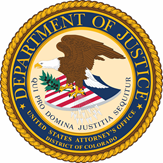 MARKING LEGAL MAIL
Clearly identify sender on envelope
 Mark envelope: “Special Mail – Open Only in the Presence of the Inmate”
 Consult BOP Program Statement on Mail Management (PS 5800.16)
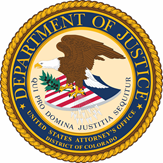 SPECIAL RULES FOR CONTACT WITH PRISONERS
Prisoners cannot send or receive correspondence by “overnight” services
 Advance notice of prisoner transfers is not permitted
Check with counselor if you have contact questions
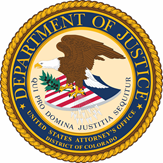 GETTING RECORDS
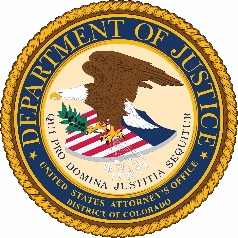 CENTRAL FILE
Central File:
Sentence, custody classification, progress reports, visiting lists, property documents, intake screening, discipline, education, release information, correspondence
 FOIA Central File/Privacy Folder
Not disclosable to prisoner under FOIA
Inmate monitoring, victim-witness information
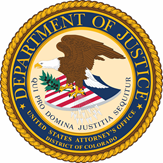 OTHER INMATE RECORDS
Administrative remedies
 BEMR (medical records)
 Psychology records
May not be disclosable to prisoner
 Presentence Investigation Report
Not disclosable without court order
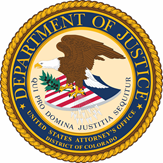 CHECK BOP’S WEBSITE
General information
 Program Statements/forms
 Medical protocols 
 Inmate locator
 BOP reports and research
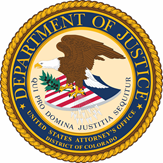 INDIVIDUALS CANNOT PROVIDE BOP RECORDS
Individuals are not the custodians of BOP records
 If BOP is not a party, information must be obtained in compliance with the DOJ Touhy regulations, 28 C.F.R. §§ 16.21 et seq.
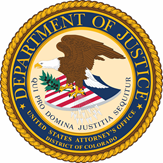 YOU MAY NEED A RELEASE
BOP counsel may not be able to discuss medical issues until there is a valid release
 A release form is available at bop.gov, BOP forms
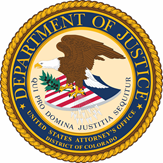 DEPOSITIONS AND COURT APPEARANCES
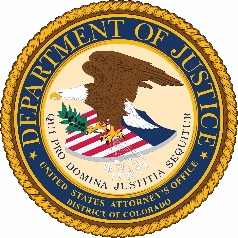 Depositions
Coordinate with BOP Legal Department
 In general:
Provide court reporter’s name and contact information well in advance
Court reporter must arrive early to allow for equipment screening
Videotaping requires advance consultation with BOP Legal Department
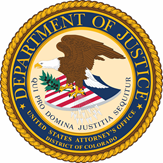 Advise the Counselor About Court Appearances
Provide counselor with the court order setting the hearing or trial
 Best practice: Let the BOP Legal Department know, too
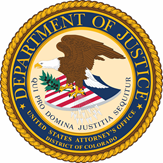 Inmate May Not Be in Court
Civil hearings: Prisoner typically participates by phone
 Civil evidentiary hearings and trials: Prisoner likely to appear by video
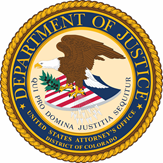 QUESTIONS?
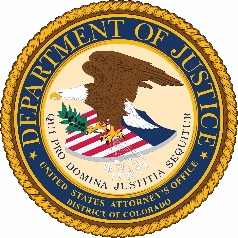 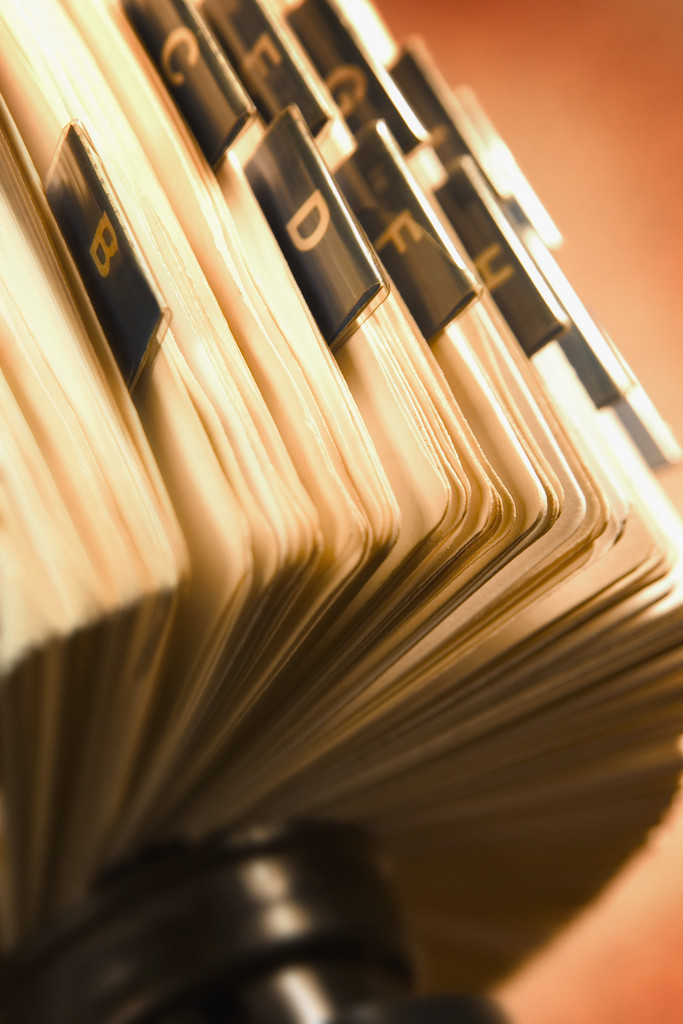 Contact Information
Susan Prose
Assistant United States Attorney
1801 California Street, Suite 1600
Denver, CO 80202
Work: (303) 454-0170
Cell: (720) 281-1646
susan.prose@usdoj.gov
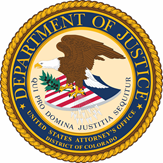